Подготовлено: Финансовым управлением администрации Шенкурского муниципального округа Архангельской области
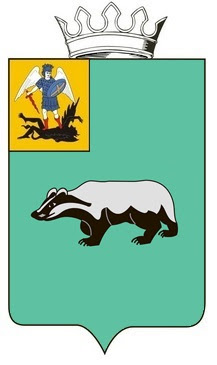 Исполнение бюджета Шенкурского муниципального округа Архангельской области за 2024 год
Что такое бюджет?
Бюдже́т — финансовый план определённого субъекта (семьи, бизнеса, организации, государства и т. д.), устанавливаемый на определённый период времени, обычно на один год
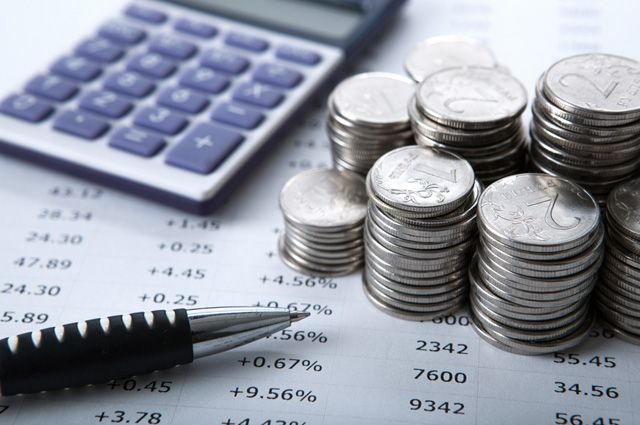 2
Бюджет муниципального образования
Доходы
Расходы
Налоговые
расходы, связанные с решением 
вопросов местного значения, 
установленные законодательством РФ
и законодательством субъекта РФ;
Неналоговые
расходы, связанные с осуществлением
отдельных государственных 
полномочий, переданных органам 
местного самоуправления;
Безвозмездные 
поступления
иные расходы, предусмотренные 
уставом муниципального образования.
3
Налоговые и неналоговые доходы
Налоговые доходы – это поступления от уплаты налогов, установленных Налоговым кодексом Российской Федерации.
Неналоговые доходы – это поступления от уплаты других пошлин и сборов, установленных законодательством Российской Федерации, а также штрафов за нарушения законодательства.
4
Безвозмездные поступления  в бюджет
Безвозмездные поступления - это добровольные и безвозмездные поступления денежных средств, материалов, основных средств и других активов от юридических и физических лиц.
Безвозмездные поступления состоят из:

 Дотации от других бюджетов бюджетной системы Российской Федерации

 Субсидии бюджетам бюджетной системы Российской Федерации

 Субвенции бюджетам бюджетной системы Российской федерации

 Иные межбюджетные трансферты

 Безвозмездные поступления от юридических и физических лиц
5
Участники бюджетного процесса
- Представительные органы власти;

- Органы местного самоуправления;

- Органы  муниципального финансового контроля;

- Главные распорядители бюджетных средств (распорядители бюджетных средств);

- Иные органы, на которые возложены бюджетные, налоговые и иные полномочия.
6
Итоги социально-экономического развития Шенкурского муниципального округа за 2024 год
По данным территориального раздела Статистического регистра Росстата на 1 января 2025 года количество предприятий и организаций на территории Шенкурского муниципального округа составило 94 единицы.
За 2024 год объем отгруженных товаров собственного производства, выполненных работ и услуг собственными силами организаций (без субъектов малого предпринимательства и организаций с численностью работающих менее 15 человек, не являющихся субъектами малого предпринимательства) по виду экономической деятельности «Обрабатывающие производства» в действующих ценах составил 803032 тыс. рублей.
Объем инвестиций в основной капитал организаций (без субъектов малого предпринимательства и объема инвестиций, не наблюдаемых прямыми статистическими методами), направленных на развитие экономики и социальной сферы, в январе-сентябре 2024 года использован на 67529 тыс. рублей, что на 31,6% ниже уровня соответствующего периода 2023 года в фактически действовавших ценах.
Жилищное строительство. В 2024 году за счет всех источников финансирования введено 2674 квадратных метров жилых помещений, что в 1,6 раза больше уровня 2023 года. Из общего ввода жилья индивидуальными застройщиками введено 2549 квадратных метров (95,3% от общего ввода жилья), или 148,3 % от уровня 2023 года.
Строительная деятельность. Объем работ, выполненных по виду экономической деятельности «Строительство» организациями (без субъектов малого предпринимательства и организаций с численностью работающих менее 15 человек, не являющихся субъектами малого предпринимательства), в 2024 году на 5,6% меньше уровня предыдущего года в действующих ценах. 
Сельское хозяйство. Посевная площадь сельскохозяйственных культур в хозяйствах всех категорий в 2024 году увеличилась по сравнению с 2023 годом в 1,6 раза и составила 2720 гектаров. При этом посевы картофеля возросли на 29,7%, овощей – на 28,9%, кормовых культур – в 1,7 раза. Сбор картофеля в хозяйствах всех категорий возрос на 16,6%, овощей – на 22,1%. В сельскохозяйственных организациях на 1 января 2025 года по сравнению с соответствующей датой 2024 года поголовье крупного рогатого скота увеличилось на 9,1%, поголовье коров осталось на уровне прошлого года. В сельскохозяйственных организациях в 2024 году по сравнению с соответствующим периодом предыдущего года производство скота и птицы на убой (в живом весе) выросло на 21,9%, производство молока – на 9,6%.
Оборот розничной торговли по организациям (без субъектов малого предпринимательства и организаций с численностью работающих менее 15 человек, не являющихся субъектами малого предпринимательства) составил 744364  тыс. рублей, что в сопоставимых ценах на 20% выше, чем за 2023 год. В макроструктуре оборота розничной торговли организаций преобладающую долю занимают пищевые продукты, включая напитки, и табачные изделия – 69,5%. Кроме того, оборот общественного питания организаций (без субъектов малого предпринимательства и организаций с численностью работающих менее 15 человек, не являющихся субъектами малого предпринимательства) составил 8291 тыс. рублей (на 3,4% меньше уровня 2023 года в сопоставимых ценах).
Оптовый рынок. Оборот оптовой торговли организаций (без субъектов малого предпринимательства и организаций с численностью работающих менее 15 человек, не являющихся субъектами малого предпринимательства) всех видов деятельности в 2024 году составил 42398 тыс. рублей, что в сопоставимых ценах на 58,2% ниже уровня 2023 года.
Организации оптовой торговли (без субъектов малого предпринимательства и организаций с численностью работающих менее 15 человек, не являющихся субъектами малого предпринимательства) за 2024 год продали продукции и товаров на 42,4% выше, чем в 2023 году в сопоставимых ценах. 
Оплата труда. Среднемесячная номинальная начисленная заработная плата работников организаций (без субъектов малого предпринимательства и организаций с численностью работающих менее 15 человек, не являющихся субъектами малого предпринимательства) за январь-ноябрь 2024 года составила 58326,2 рубля и увеличилась по сравнению с соответствующим периодом 2023 года на 13,8%. Среднемесячная заработная плата за ноябрь 2024 года сложилась в размере 57192,4 рубля и возросла по сравнению с ноябрем 2023 года на 6,6%, по сравнению с октябрем 2024 года увеличилась на 0,2%.
Занятость населения. Число замещенных рабочих мест работниками списочного состава, совместителями и лицами, выполнявшими работы по договорам гражданско-правового характера, в организациях (без субъектов малого предпринимательства и организаций с численностью работающих менее 15 человек, не являющихся субъектами малого предпринимательства)  в январе-ноябре 2024 года составило 1604 человека, что меньше, чем в январе-ноябре 2023 года на 12 человек. В январе-ноябре 2024 года в общем количестве замещенных рабочих мест рабочие места внешних совместителей составили 1,0%, лиц, выполнявших работы по договорам гражданско-правового характера – 5,7%.
Демография. Численность  постоянного населения Шенкурского района на 1 января 2024 года составила 10436 человек.
7
Исполнение  бюджета Шенкурского муниципального округа Архангельской области за 2024 год
8
Исполнение  бюджета Шенкурского муниципального округа Архангельской области за 2024 год  по администраторам доходов (рублей)
9
Доходы бюджета Шенкурского муниципального округа Архангельской области за 2024 год
Доходы
НАЛОГОВЫЕ И НЕНАЛОГОВЫЕ ДОХОДЫ
Исполнено: 148 977 040,13 рублей
БЕЗВОЗМЕЗДНЫЕ ПОСТУПЛЕНИЯИсполнено: 755 642 249,21 рублей
Субсидии бюджетам бюджетной системы РФ (межбюджетные субсидии)
Исполнено: 82 738 013, 44 рублей
Дотации бюджетам бюджетной системы Российской Федерации
Исполнено: 312 546 342,89 рублей
Субвенции бюджетам бюджетной системы РФ
Исполнено: 324 743 946,08 рублей
Иные межбюджетные трансферты
Исполнено: 36 471 054,36 рублей
10
«Отраслевая» структура расходов Шенкурского муниципального округа Архангельской области за 2024 год (рублей)
11
Расходы бюджета Шенкурского муниципального округа Архангельской области за 2024 год
ОБЩЕГОСУДАРСТВЕННЫЕ ВОПРОСЫ
Запланировано:  100 818 090,13 рублейИсполнено 98 144 789,10 рублей
Функционирование высшего должностного лица субъекта РФ и муниципального образования
Запланировано:  2 101 623,30 рублейИсполнено:  2 054 347,57 рублей
Функционирование Правительства РФ, высших исполнительных органов государственной  власти субъектов РФ, местных администраций 
Запланировано:  78 952 839,89 рублейИсполнено:  77 727 218,16 рублей
Функционирование законодательных (представительных) органов государственной власти и представительных органов муниципальных образований
Запланировано:  2 874 898,85 рублейИсполнено:  2 862 876,28 рублей
Судебная система 
Запланировано:  3 643,40  рублей Исполнено:  3 643,40  рублей
Обеспечение деятельности финансовых, налоговых и таможенных органов и органов финансового (финансово-бюджетного) надзора
Запланировано:  14 141 433,18 рублейИсполнено:  13 280 015,01  рублей
Резервные фонды
Запланировано:  14 620,08 рублей  Исполнено: - рублей
Другие общегосударственные вопросы Запланировано:  2 729 031,43 рублейИсполнено:  2 216 688,68 рублей
12
Расходы бюджета Шенкурского муниципального округа Архангельской области за 2024 год
НАЦИОНАЛЬНАЯ ОБОРОНА
КУЛЬТУРА, КИНЕМАТОГРАФИЯ
Культура 
Запланировано:  86 896 268,56  рублей Исполнено:  86 896 268,56 рублей
Мобилизационная и вневойсковая подготовка 
Запланировано:  1 158 760,10  рублейИсполнено:  1 158 760,10  рублей
ОХРАНА ОКРУЖАЮЩЕЙ СРЕДЫ
НАЦИОНАЛЬНАЯ БЕЗОПАСНОСТЬ И ПРАВООХРАНИТЕЛЬНАЯ ДЕЯТЕЛЬНОСТЬ
Другие вопросы в области охраны окружающей среды
Запланировано:  4 803 688,37 рублейИсполнено:  4 753 688,36 рублей
Защита населения и территории от чрезвычайных ситуаций природного и техногенного характера, пожарная безопасность
Запланировано:  7 009 400,00 рублейИсполнено:  6 809 400,00 рублей
ФИЗИЧЕСКАЯ КУЛЬТУРА И СПОРТ
Массовый спорт 
Запланировано:  367 000,00 рублей Исполнено:  367 000,00 рублей
13
Расходы бюджета Шенкурского муниципального округа Архангельской области за 2024 год
НАЦИОНАЛЬНАЯ ЭКОНОМИКА
Запланировано:  53 644 125,44 рублейИсполнено:  48 588 655,00 рублей
ЖИЛИЩНО-КОММУНАЛЬНОЕ ХОЗЯЙСТВО
Запланировано:  45 062 867,10 рублей Исполнено:  41 581 858,96 рублей
Транспорт
Запланировано:  8 074 450,42 рублейИсполнено:  8 073 643,68 рублей
Жилищное хозяйство
Запланировано:  4 325 630,00 рублей Исполнено:  4 187 325,79 рублей
Дорожное хозяйство (дорожные фонды)
Запланировано:  42 853 475,02 рублей Исполнено:  37 800 011,32 рублей
Коммунальное хозяйство
Запланировано:  21 709 079,73 рублей Исполнено:  19 766 502,55 рублей
Другие вопросы в области национальной экономики
Запланировано:  2 716 200,00 рублей Исполнено :  2 715 000,00 рублей
Благоустройство
Запланировано:  19 028 157,37 рублей Исполнено:  17 628 030,62 рублей
14
Расходы бюджета Шенкурского муниципального округа Архангельской области за 2024 год
СОЦИАЛЬНАЯ  ПОЛИТИКА
Запланировано:  16 844 253,00 рублей Исполнено:  16 534 908,85 рублей
Пенсионное обеспечение
Запланировано:  838 634,98 рублей Исполнено:  827 354,42 рублей
Социальное обеспечение населения
Запланировано:  210 000,00 рублей Исполнено:   181 401,75 рублей
Охрана семьи и детства
Запланировано:  15 795 618,02 рублей Исполнено:  15 526 152,68 рублей
15
Расходы бюджета Шенкурского муниципального округа Архангельской области за 2024 год
ОБРАЗОВАНИЕ
Запланировано:  582 652 306,59 рублей Исполнено:  582 090 044,48 рублей
Другие вопросы в области образования 
Запланировано:  57 384 413,74  рублей Исполнено:  57 354 151,38 рублей
Дошкольное образование
Запланировано:  153 677 348,33 рублей Исполнено:  153 677 348,33 рублей
Общее образование
Запланировано:  314 990 764,76 рублей Исполнено:  314 990 764,76 рублей
Молодежная политика 
Запланировано:  3 056 136,50 рублей Исполнено:  3 056 136,00 рублей
Дополнительное образование детей
Запланировано:  53 543 643,26 рублей Исполнено:  53 011 644,01 рублей
16
Результат исполнения бюджета и муниципальный долг
Бюджет Шенкурского муниципального округа Архангельской области за 2024 год 

Исполнен с профицитом в размере 16 793 915,93 рублей.

Муниципальный долг

          Размер муниципального внутреннего долга на 1 января 2025 года составил 0,00 рублей.
          Долг по муниципальным гарантиям на 1 января 2025 года отсутствует.


          Просроченная кредиторская задолженность
          По состоянию на 1 января 2025 года просроченная кредиторская задолженность отсутствует.
17